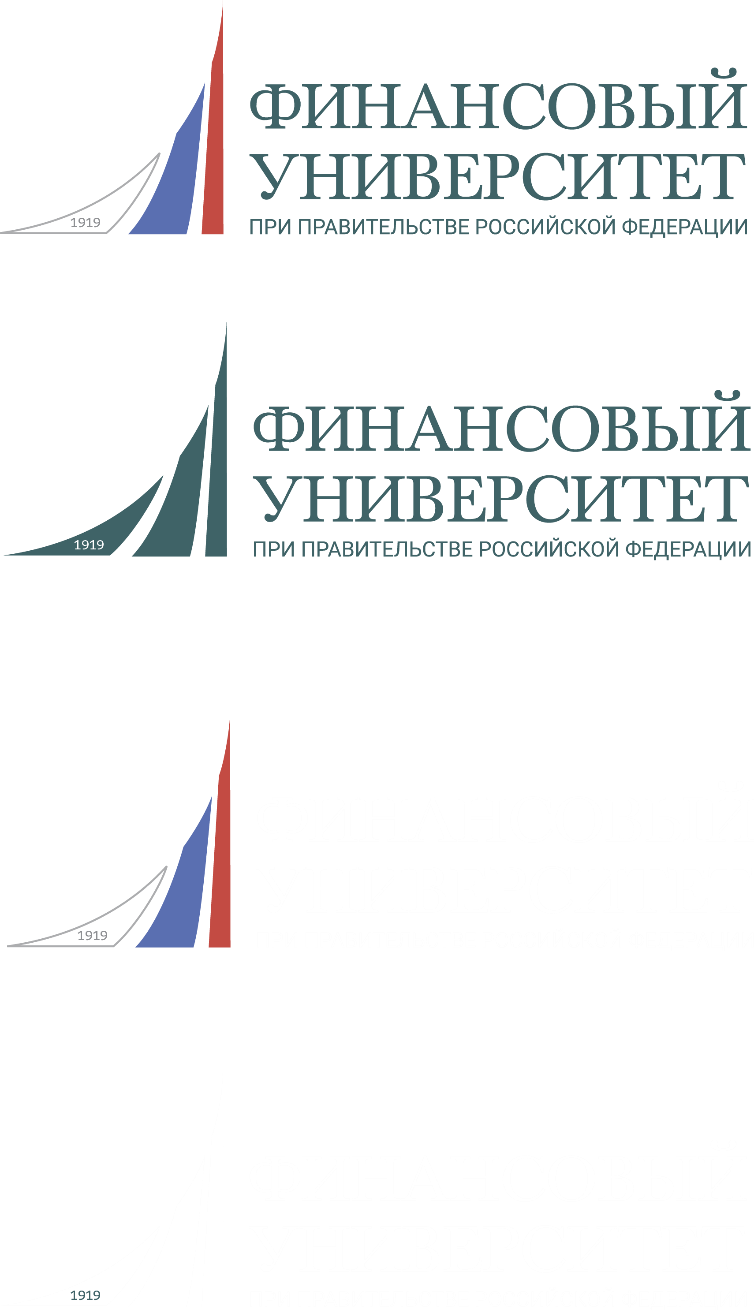 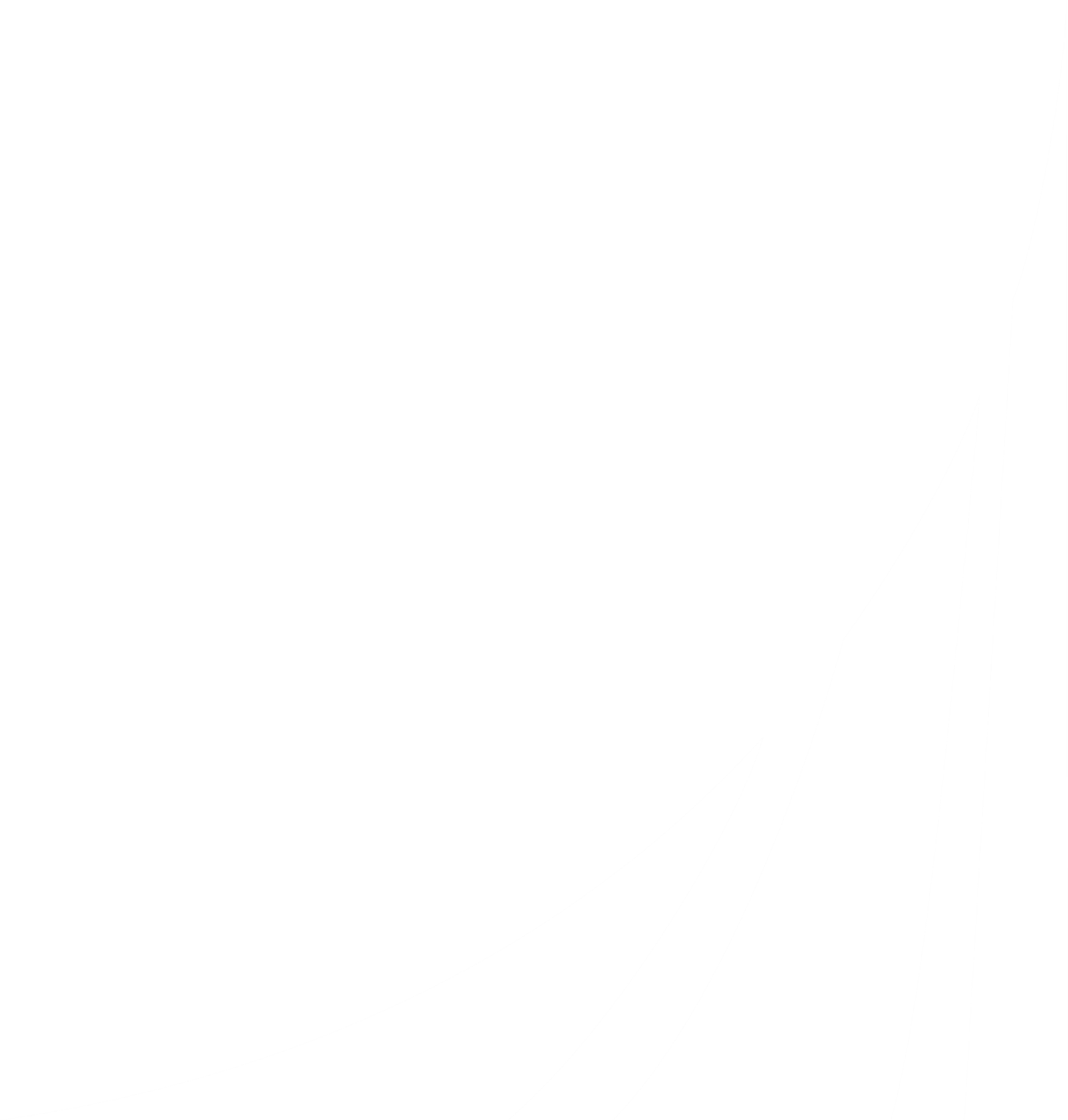 О результатах Финуниверситета 
в российских рейтингах вузов
Директор по стратегическому развитию 
Оборский Алексей Юрьевич
Июнь  2019 г.
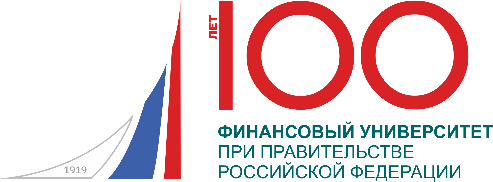 Глобальная конкурентоспособность: цели и задачи, поставленные нацпроектом
На заседании президиума Совета при Президенте Российской Федерации по стратегическому развитию и приоритетным проектам 24.12.2018 был утвержден национальный проект «Образование». 
Его реализация рассчитана на 2019-2024 годы.
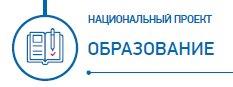 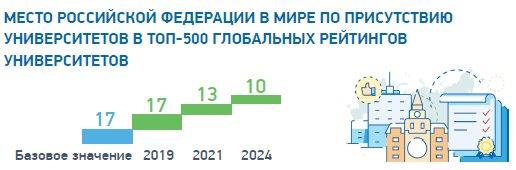 Цель нацпроекта – обеспечение глобальной конкурентоспособности российского образования, вхождение Российской Федерации в число 10 ведущих стран мира по качеству общего образования, и воспитание гармонично развитой и социально ответственной личности.
2
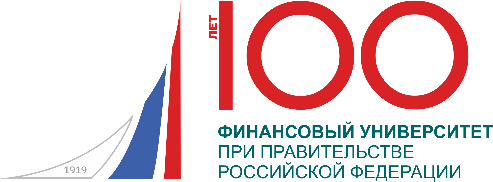 Глобальная конкурентоспособность: задачи
Паспорт национального проекта «Образование»
утвержден президиумом Совета при Президенте РФ по стратегическому развитию и национальным проектам (протокол от 24 декабря 2018 г. №16)
Задачи: к 2024 году каждый ведущий университет в целях повышения своей глобальной конкурентоспособности должен обеспечить достижение следующих показателей:
3
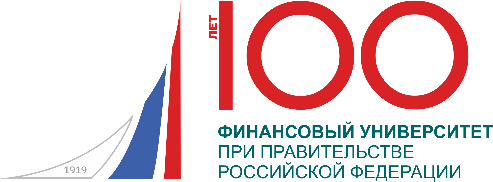 Динамика позиций топ-5 общего рейтинга и референтных вузов Финуниверситета
«Интерфакс» за 5 лет
4
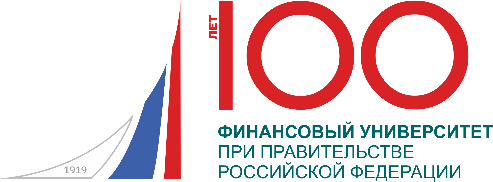 Анализ позиций Финуниверситета в 
Национальном рейтинге университетов «Интерфакс» за 5 лет
5
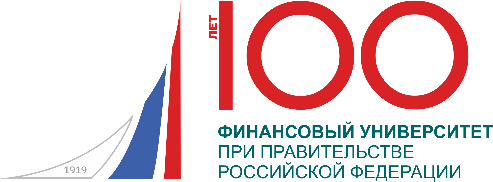 Динамика позиций топ-15 вузов общего рейтинга RAEX за 5 лет
6
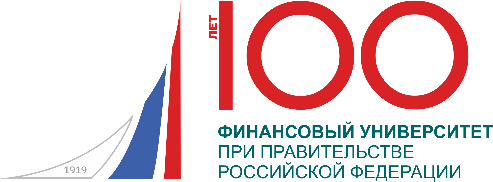 Анализ позиций Финуниверситета 
в рейтинге RAEX (Эксперт РА) за 5 лет
7
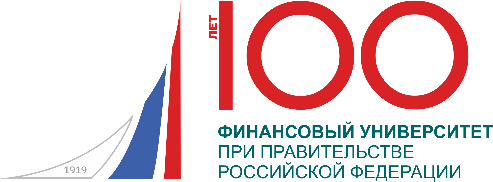 «Зоны особого внимания»
Общее количество иностранных обучающихся
Численность принятых абитуриентов из других регионов страны и из стран Дальнего зарубежья
Количество обучающихся по программам с зарубежными вузами, ведущим к получению двух и более дипломов
Рост общего количества обучающихся отрицательно влияет на относительные показатели рейтингов, рассчитываемых как «доля от общего числа студентов»
Численность научных работников (в штате)
Объем научной продукции – число публикаций (отстает от вузов-конкурентов)
Стоимость произведенной интеллектуальной продукции
Количество обучающихся, занятых в НИОКР вуза на платной основе
Портфель российских патентов университета
Объем безвозмездной материальной помощи вузу от физических и юридических лиц в календарном году
Объем средств, выделенных на программы развития студенческой и академической мобильности
8
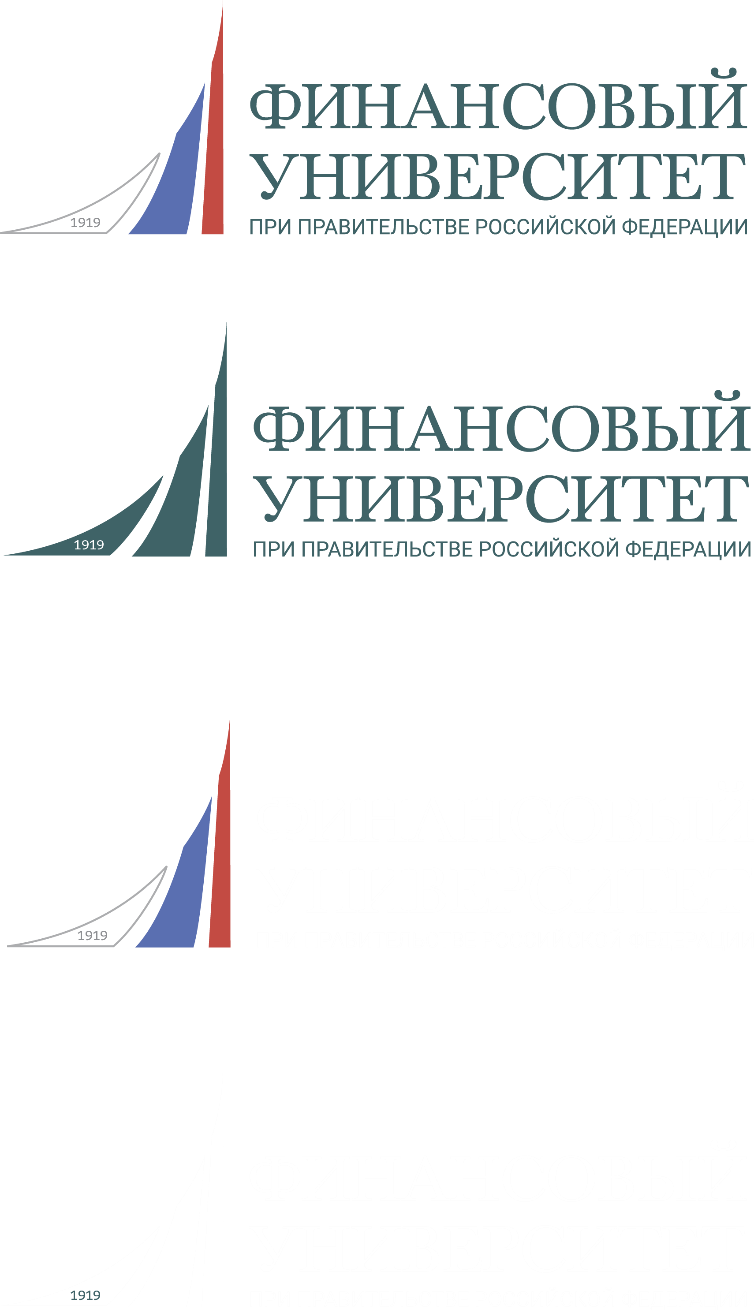 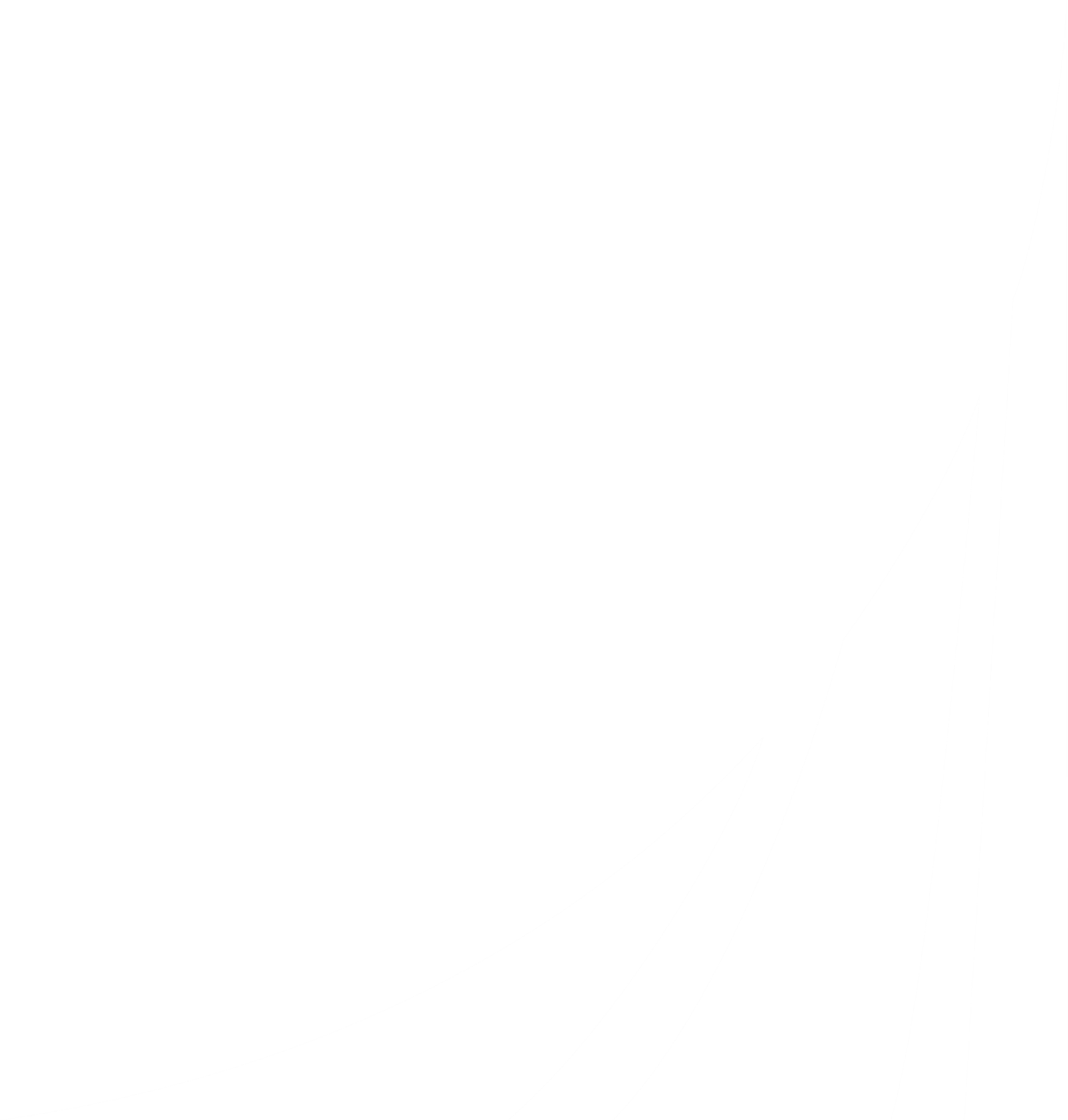 Спасибо за внимание!